Урок - 7  ( V а ) \1у25н\  №97.
ТЕМА: \Т.32 \  ДЕЛЕНИЕ ЯДЕР УРАНА. ЦЕПНАЯ ЯДЕРНАЯ РЕАКЦИЯ.
ЦЕЛИ:
Изучить механизм реакции деления ядер и освобождения ядерной энергии при этом.
Познакомиться с реакциями на быстрых и медленных нейтронах.
Изучить блок-схему ядерного реактора.
ЗАДАЧИ: 
ТИП УРОКА:
ВИД УРОКА:
ДЕМОНСТРАЦИИ:
1. к.ф. « Атомная энергетика».
ХОД УРОКА:
Почему ядерная бомба не взрывается 
на заводе изготовителе?
ПРОТОНЫ
92U235 + 0n1  = 55Cs137  +  ?

92U235  56Ba143  +  ?
НЕЙТРОНЫ
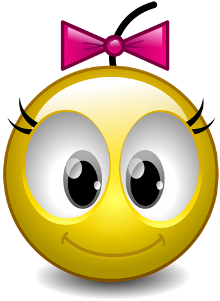 Для диагностики стр.4//т31


Тема № 32  §§ 107-109
Гр,  8
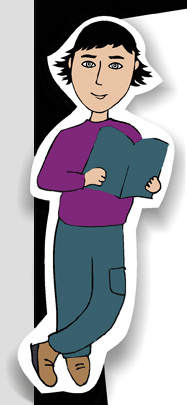 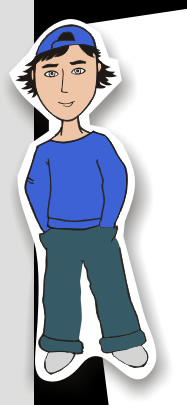 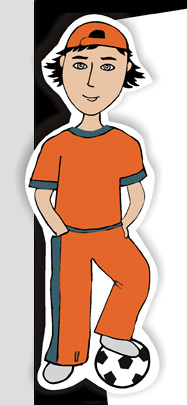 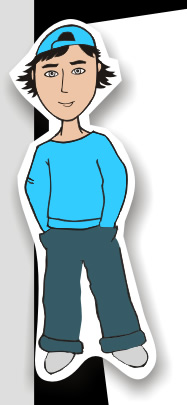 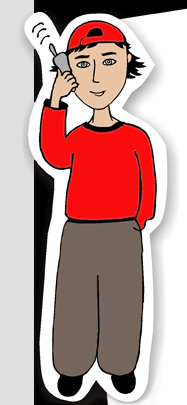 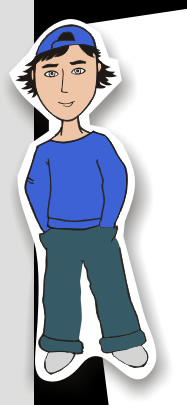 М
30               90              150              210
мало
нуклон.
Электрич.
отталкивание
2


4


6


8
I - соединение легких
I
II
II – разбивание тяжелых
выделяется  1МэВ на 1нуклон
Есв/Nнукл
стабильны
Физика 11
Тема №32
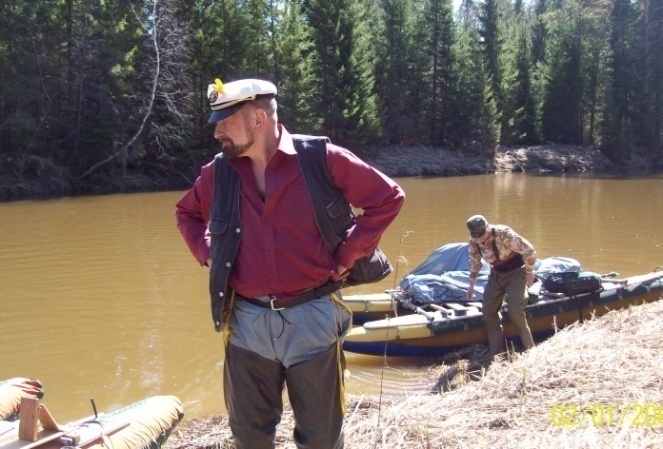 ядерный.
реактор
ПРОТОНЫ
НЕЙТРОНЫ
Физика от физика,стр.9,10
+ 2n+2
n 
U +
Ba + Kr
MСЫРЬЯ   MПРОДУКТОВ
выделяется  1МэВ на 1нуклон
FK  Fя
ПРОТОНЫ
FK  Fя
НЕЙТРОНЫ
ПЭКОСК
ЦЕПНАЯ…
ПЭКОСК
Ядерный реактор
ЦЕПНАЯ…
1г U  =  3т угля
пригоден U235(1/140)
U238захват
k  1 
k
=
Размножен.
нейтронов
ПРОТОНЫ
k=1 !!!!
НЕЙТРОНЫ
1,01  ВЗРЫВ
число n(t)
число n(t-1)
0n1
93Np239+
-1e0
92U239
92U238+
плутоний=топливо
2-1e0
93Np239
94Pu239+
Реакторы - размножители
+ 2n+2
n 
U +
Ba + Kr
ЦЕПНАЯ…
выделяется  200МэВ на 1ядро
ПРОТОНЫ
ЗАМЕДЛИТЕЛЬ                       
         n
Pu239
U235
U238
U235
НЕЙТРОНЫ
Критическая m=mMIN
U-235 /50 кг/ 9см
Регулир.поглотители
топливо
Cd,B
турбина
з
а
щ
и
т
а
Г
ПРОТОНЫ
НЕЙТРОНЫ
парогенератор
акт.  зона
конденсатор
отраж. нейтронов
для прекращения реакции
ТЕМА: \ЗТ32 \  ЯДЕРНЫЙ РЕАКТОР. 
ЦЕЛИ:
Закрепить знания учащихся по теме № 32.
Развивать навыки в аудиализации и визуализации.
Развивать навыки применения знаний в измененных ситуациях.
ЗАДАЧИ: 
ТИП УРОКА:
ВИД УРОКА:
ДЕМОНСТРАЦИИ:
ХОД УРОКА:
ПРОТОНЫ
НЕЙТРОНЫ
 Что является теплоносителем, замедлителем, поглотителем ? (графит, кадмий, тяжелая вода, бор )
 Чем определяется величина критической массы?
 Энергию из ядра уносят гамма-кванты, осколки деления,  и нейтроны. У чего больше энергии?
 От чего зависит коэффициент размножения нейтронов?
5.  Упр. 10 (1,6,7 ) стр. 221/ упр 14 (1-7) стр 330
ПРОТОНЫ
НЕЙТРОНЫ
Есвязи = Мс2
(Zmp+Nmn)-Mя=М
(Мпрод – Мсырья)с2 =Евыхода